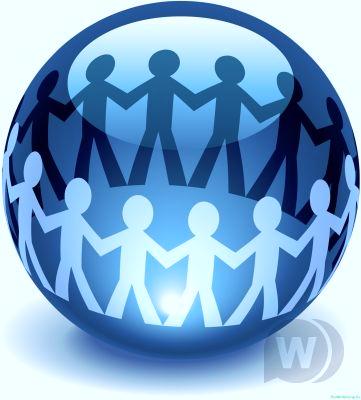 Блинов Владимир Николаевич  
д.б.н., профессор
кафедры стратегического менеджмента 
ИЭиМ ТГУ
Авторские практики проблемного и проектного обучения в курсах менеджмента (на основе включения результатов научных исследований и управленческого опыта автора в образовательную деятельность)
ВОСПРИЯТИЕ РЕАЛЬНОСТИ
ДинАмическая модель:
[Speaker Notes: Передача решений и плана на реализацию формальной организационной структуре.]
ОЦЕНКА студентов: https://professorrating.org/professor.php?id=94393
Рейтинг преподавателя - 55  оценок, средняя - 4.59 из 5  48 отзывов 

Способность донести материал  - 5
Сложность сдачи экзамена - 4
Практическая польза предмета - 5
Увлекательность предмета - 5
Использование наглядных и технических средств обучения - 5
Чувство юмора - 5
правила
задачи
решение
план реализации
награда
Восемь шагов принятия решения
критерии
проблема
Разморозка
Как Вы себя чувствуете?
Накопление
Размышление
Созревание
ПЕРЕКУР + КОФЕ
Озарение
Приспосабли
вание
Финализаця
Закрепление
Как Ваши ощущения от того, что мы сделали?
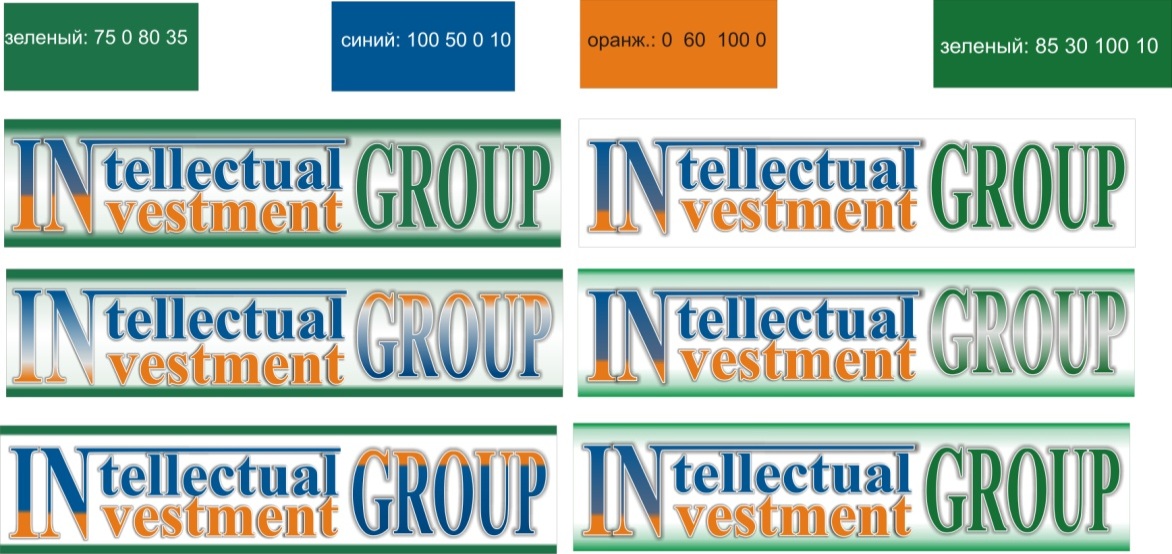 В Томске (3822) 56-30-15